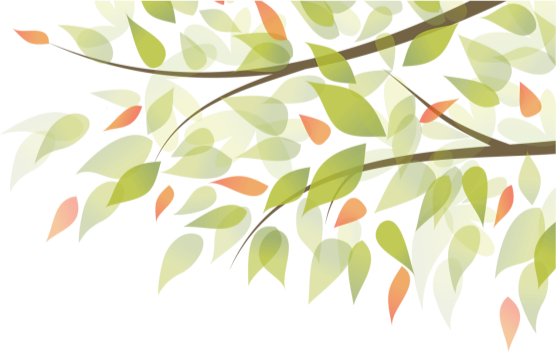 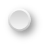 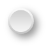 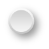 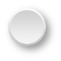 Module3 My school
 
Unit1 There are thirty students in my class
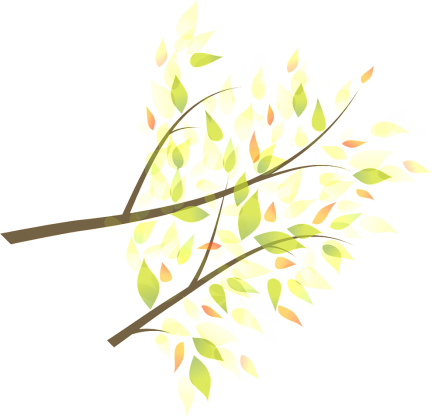 WWW.PPT818.COM
Pre-listening
音    素    找    到    家
basketball    Thursday    father
number       winter      farm   
today      her     girl     son 
nurse    but     about     China
[a:] are  class

/ʌ/  some

[ɜ:] thirty

/ə/  computer  teacher
s
Pre-listening
Find the numbers in the picture
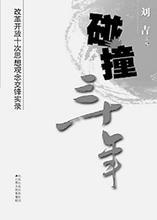 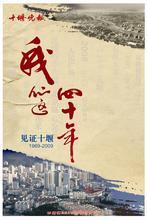 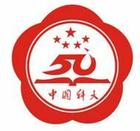 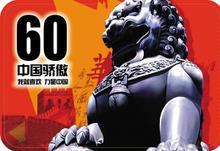 thirty
forty
fifty
sixty
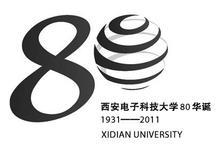 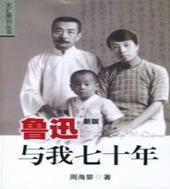 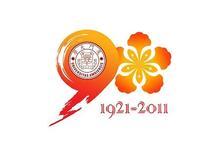 ninety
eighty
seventy
Pre-listening
几 十 几
21
twenty-one
33
thirty-three
46
forty-six
sixty-eight
68
ninety-two
92
Pre-listening
看 谁 反 应 快
20
40
80
30
60
21
64
70
91
90
49
88
72
56
33
50
w
Pre-listening
Make   a   dialogue
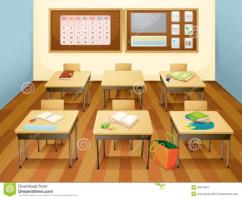 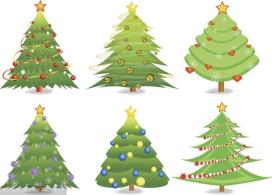 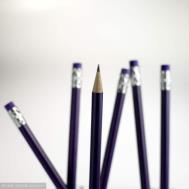 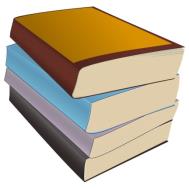 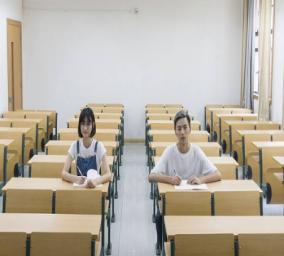 A: How many… are there (in/at/on…)?
B: There is/ are…
B: How many … are there (in/at/on…)?
A: There is/ are…
c
Pre-listening
New   words
classroom [ˈklɑ:sru:m]
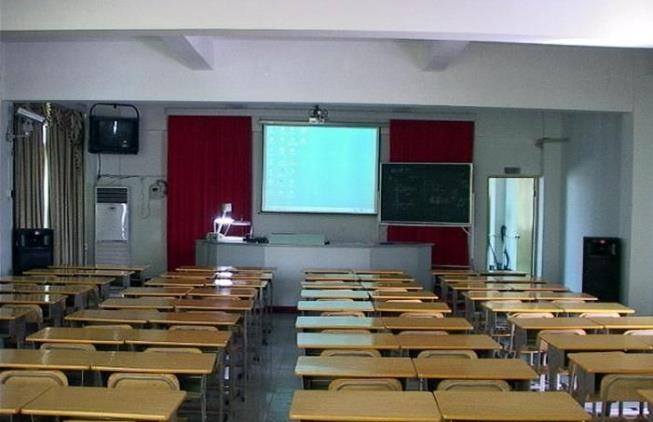 television
[ˈtelɪvɪʒn]
computer
[kəmˈpju:tə]
blackboard
[ˈblækbɔ:d]
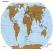 map
[mæp]
desk
[desk]
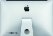 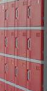 furniture
[ˈfɜ:nɪtʃə]
teacher’s desk
p
Look at the pictures and talk about them
While-listening
blackboard  book  classroom    computer    desk    
 furniture     map    picture    television     wall
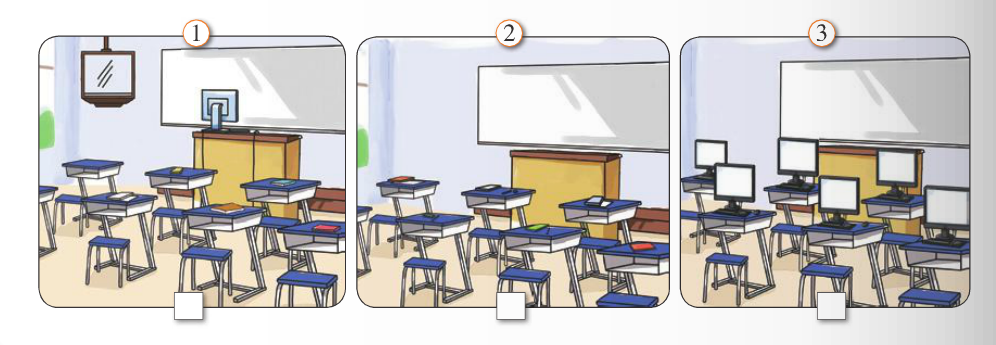 √
dl
While-listening
Listen   and   answer
What is Daming and Linda talking about?
They are talking about their classrooms.
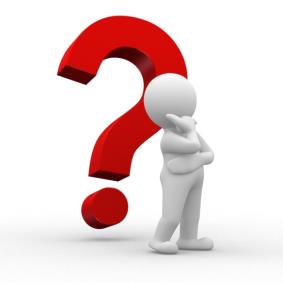 b
While-listening
Listen   and   complete   the   table
There are pictures  at the front of the classroom
A map of 
England
30
A map of 
the world
There aren’t any pictures
40
r
While-listening
Read   and   check（T or F）
There are thirty students in Linda’s class.
There are twenty students in Daming’s class.
There is a map of the world in Linda’s classroom.
There are computers on everyone’s desk in Linda’s classroom.
T
F
forty
F
England
There is a computer on the teacher’s desk
F
T
Post -listening
Language   points
There be句型---肯定句，否定句
There is a map of England.
There is a computer on the teacher’s desk.
There are 30 students in my class.
There are some students.
There isn’t a computer on everyone’s desk.
There isn’t a map of the world in our classroom.
There aren’t any students in the class.
Post -listening
Language   points
There be句型---肯定句，否定句
肯定句
单数:
复数：
There is a/ an + 可数名词单数（ +介宾短语）
There are + some/数量+可数名词复数（ +介宾短语）
否定句
单数:
复数：
There isn’t a/ an + 可数名词单数（ +介宾短语）
There aren’t + any /数量+可数名词复数（ +介宾短语）
Post -listening
Language points
There be句型---疑问句
Is there a lot of furniture? Yes, there is.
Is there a map of the world? No, there isn’t.
Are there computers on everyone’s desk? No, there aren’t.
Are there any pictures on the classroom walls? Yes, there are.
How many students are there in your class?
There are 40 students.
Post -listening
Language   points
There be句型---疑问句
一般疑问句
单数:
      
复数：
Is there a/ an + 可数名词单数（ +介宾短语）?
Yes, there is.  No, there isn’t.
Are there + any +可数名词复数（ +介宾短语）
Yes, there are.  No, there aren’t.
特殊疑问句
How many + 可数名词复数+ are there（ +介宾短语）?
There is/ are+ 数量…
L
a map of the world
20 girls
20 boys
aren’t any   pictures
Daming’s classroom
40 students
Post -listening
Describe    the    classroom
big
30 students
a lot  of furniture
Linda’s classroom
a computer
some pictures
a map of England
p
Post -listening
Group   work
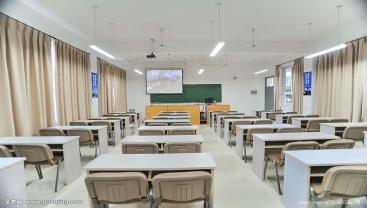 bright
soft
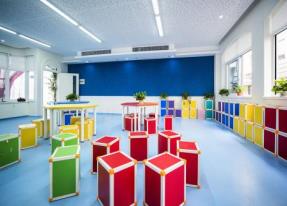 colourful
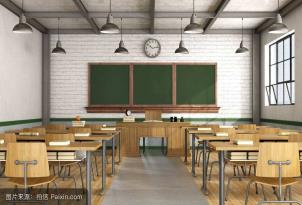 clean
tidy
My ideal(理想中) classroom
          In my classroom, there is                             , there are                           . But there isn’t                  , there aren’t any ___________________. I like my classroom very much.
v
Post -listening
Schools   in   the   village
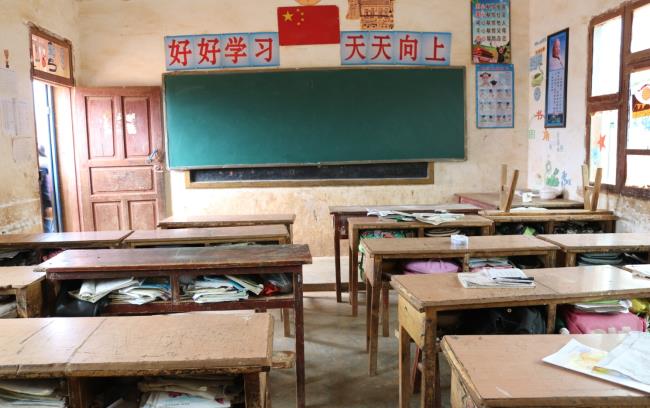 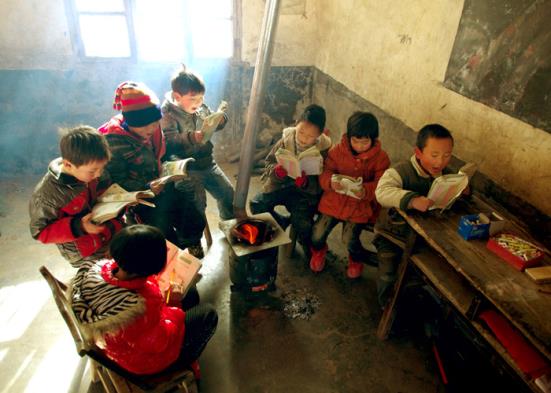 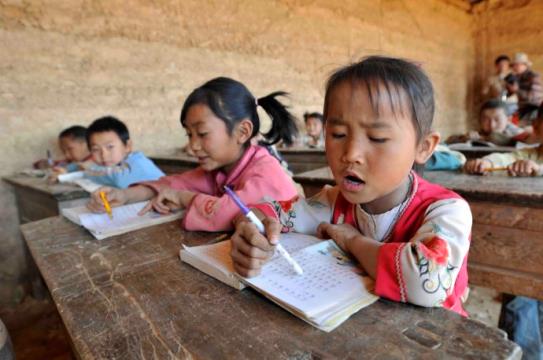 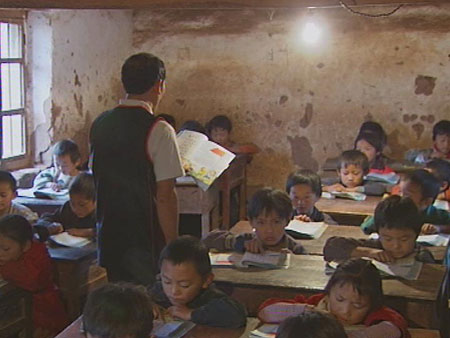 We are so lucky that we should cherish what we have. Let’s study hard and try to help them. 
我们很幸运，请珍惜我们所拥有的一切。
让我们努力学习，尽力去帮助他们吧！
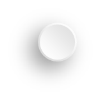 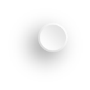 Post -listening
Homework
Please exchange your position with other students to make it better
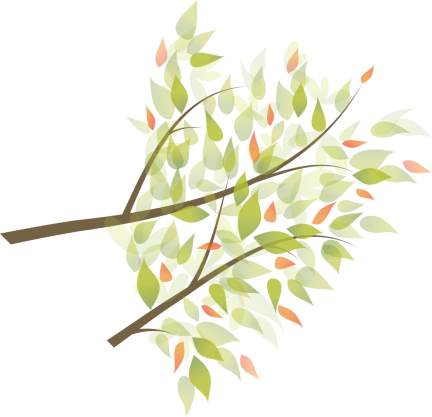 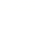